DAILY CALENDAR
APRIL 2024
Multi-purpose Presentation
How to Use This Presentation
Google Slides
PowerPoint
Canva
Click on the "Google Slides" button below this presentation preview. Make sure to sign in to your Google account. Click on "Make a copy." Start editing your presentation.

Alternative: Click on the "Share" button on the top right corner in Canva and click on "More" at the bottom of the menu. Enter "Google Drive" in the search bar and click on the GDrive icon to add this design as a Google slide in your GDrive.
Click on the "PowerPoint" button below this presentation preview. Start editing your presentation.

Alternative: From Canva template file, Click on the "Share" button on the top right corner in Canva and click on "More" at the bottom of the menu. Enter "PowerPoint" in the search bar and click on the PowerPoint icon to download.
Click on the "Canva" button under this presentation preview. Start editing your presentation. You need to sign in to your Canva account.
Weekly Agenda
Week 01
Week 02
Elaborate on what you want to discuss.
Elaborate on what you want to discuss.
Week 03
Week 04
Elaborate on what you want to discuss.
Elaborate on what you want to discuss.
Week 01
Week 01
Lorem ipsum dolor sit amet, consectetur adipiscing elit, sed do eiusmod tempor incididunt ut labore et dolore magna aliqua. Sodales ut eu sem integer vitae.
Lorem ipsum dolor sit amet, consectetur adipiscing elit, sed do eiusmod tempor incididunt ut labore et dolore magna aliqua. Sodales ut eu sem integer vitae.
Week 01
Week 01
Timeline
Lorem ipsum dolor sit amet, consectetur adipiscing elit, sed do eiusmod tempor incididunt ut labore et dolore magna aliqua. Sodales ut eu sem integer vitae.
Lorem ipsum dolor sit amet, consectetur adipiscing elit, sed do eiusmod tempor incididunt ut labore et dolore magna aliqua. Sodales ut eu sem integer vitae.
DAY-OFF WITH FAMILY
BUSINESS TRIP
Sun
Mon
Tue
Wed
Thu
Fri
Sat
1
2
3
4
5
6
Add plans here
Add plans here
Add plans here
Add plans here
7
8
9
10
11
12
13
Add plans here
Add plans here
Add plans here
Add plans here
Add event here
14
15
16
17
18
19
20
Add event here
21
22
23
24
25
26
27
Add event here
28
29
30
April 2024
Week 01
Duplicate this section title for the following weeks.
MATH
SCIENCE
LUNCH
LUNCH
BRUNCH
P.E.
MATH
ENGLISH
SCIENCE
ENGLISH
BRUNCH
LUNCH
LUNCH
MATH
P.E.
ENGLISH
SCIENCE
MATH
P.E.
FAMILY DAY
MONDAY
TUESDAY
WEDNESDAY
THURSDAY
FRIDAY
SATURDAY
SUNDAY
9:00-10:00
10:00-11:00
12:00-13:00
14:00-15:00
16:00-17:00
18:00-19:00
URGENT
NEUTRAL
NOT URGENT
Add plans here
Add plans here
Add plans here
Add plans here
Add plans here
Add plans here
Add plans here
Add plans here
Add plans here
Add plans here
Add plans here
Add plans here
MONDAY
Add plans here
Add plans here
Add plans here
Add plans here
Add plans here
Add plans here
Add plans here
Add plans here
Add plans here
Add plans here
Add plans here
Add plans here
TUESDAY
Priority Matrix
Add plans here
Add plans here
Add plans here
Add plans here
Add plans here
Add plans here
Add plans here
Add plans here
Add plans here
Add plans here
Add plans here
Add plans here
WEDNESDAY
Elaborate on what you want to discuss.
Add plans here
Add plans here
Add plans here
Add plans here
Add plans here
Add plans here
Add plans here
Add plans here
Add plans here
Add plans here
Add plans here
Add plans here
THURSDAY
URGENT
NEUTRAL
NOT URGENT
Add plans here
Add plans here
Add plans here
Add plans here
Add plans here
Add plans here
Add plans here
Add plans here
Add plans here
Add plans here
Add plans here
Add plans here
FRIDAY
Add plans here
Add plans here
Add plans here
Add plans here
Add plans here
Add plans here
Add plans here
Add plans here
Add plans here
Add plans here
Add plans here
Add plans here
SATURDAY
Priority Matrix
Add plans here
Add plans here
Add plans here
Add plans here
Add plans here
Add plans here
Add plans here
Add plans here
Add plans here
Add plans here
Add plans here
Add plans here
SUNDAY
Elaborate on what you want to discuss.
Insert text here
Insert text here
Insert text here
Insert text here
Insert text here
Insert text here
Notes
February 01
Note 01
Monday
Lorem ipsum dolor sit amet, consectetur adipiscing elit, sed do eiusmod tempor incididunt ut labore et dolore magna aliqua. Tristique et egestas quis ipsum suspendisse ultrices gravida.
To-do list
Note 02
Lorem ipsum dolor sit amet, consectetur adipiscing elit, sed do eiusmod tempor incididunt ut labore et dolore magna aliqua. Tristique et egestas quis ipsum suspendisse ultrices gravida.
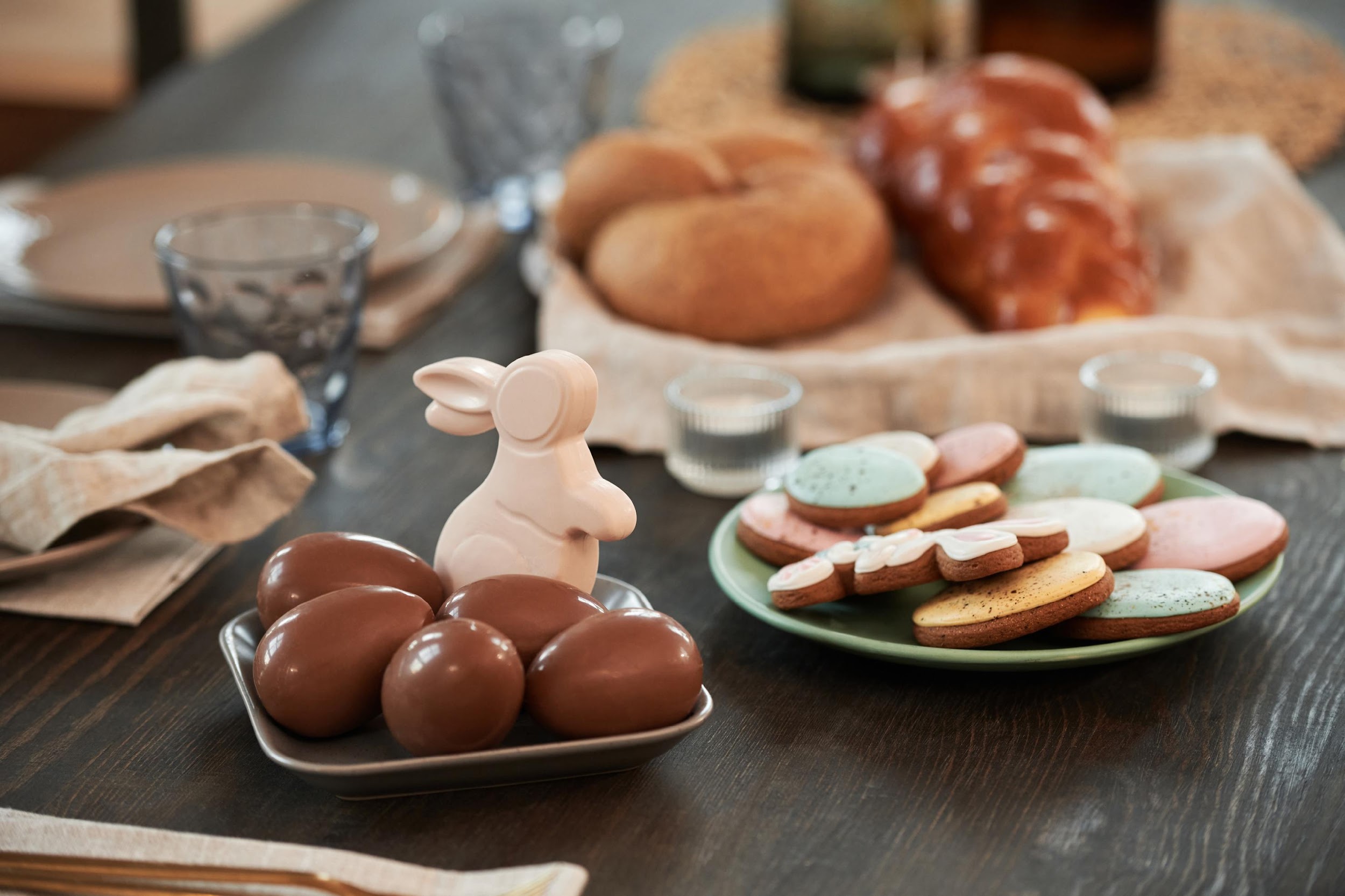 February 01
Note 01
Note 02
Lorem ipsum dolor sit amet, consectetur adipiscing elit, sed do eiusmod tempor incididunt ut labore et dolore magna aliqua. Tristique et egestas quis ipsum suspendisse ultrices gravida.
Lorem ipsum dolor sit amet, consectetur adipiscing elit, sed do eiusmod tempor incididunt ut labore et dolore magna aliqua. Tristique et egestas quis ipsum suspendisse ultrices gravida.
Monday
Insert text here
Insert text here
Insert text here
Insert text here
Insert text here
Insert text here
Insert text here
Insert text here
Insert text here
Insert text here
Insert text here
Insert text here
To-do list
Other Plans
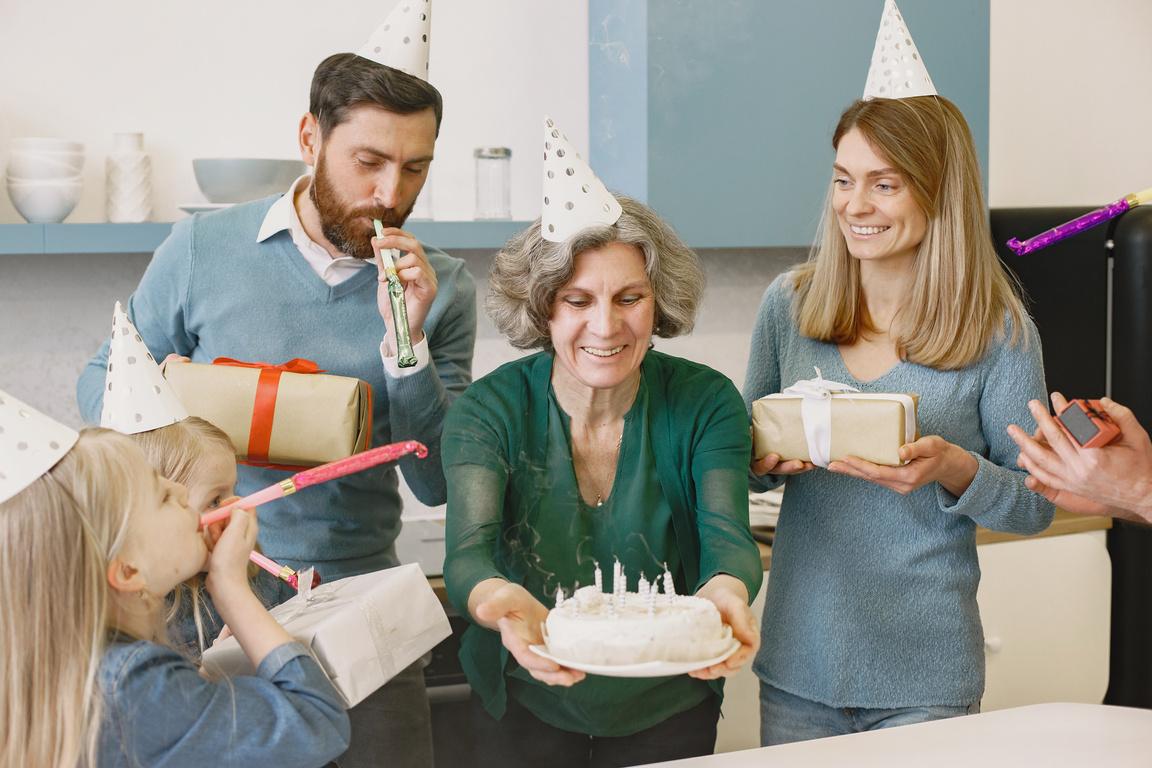 Plan 01
Elaborate on what you want to discuss.
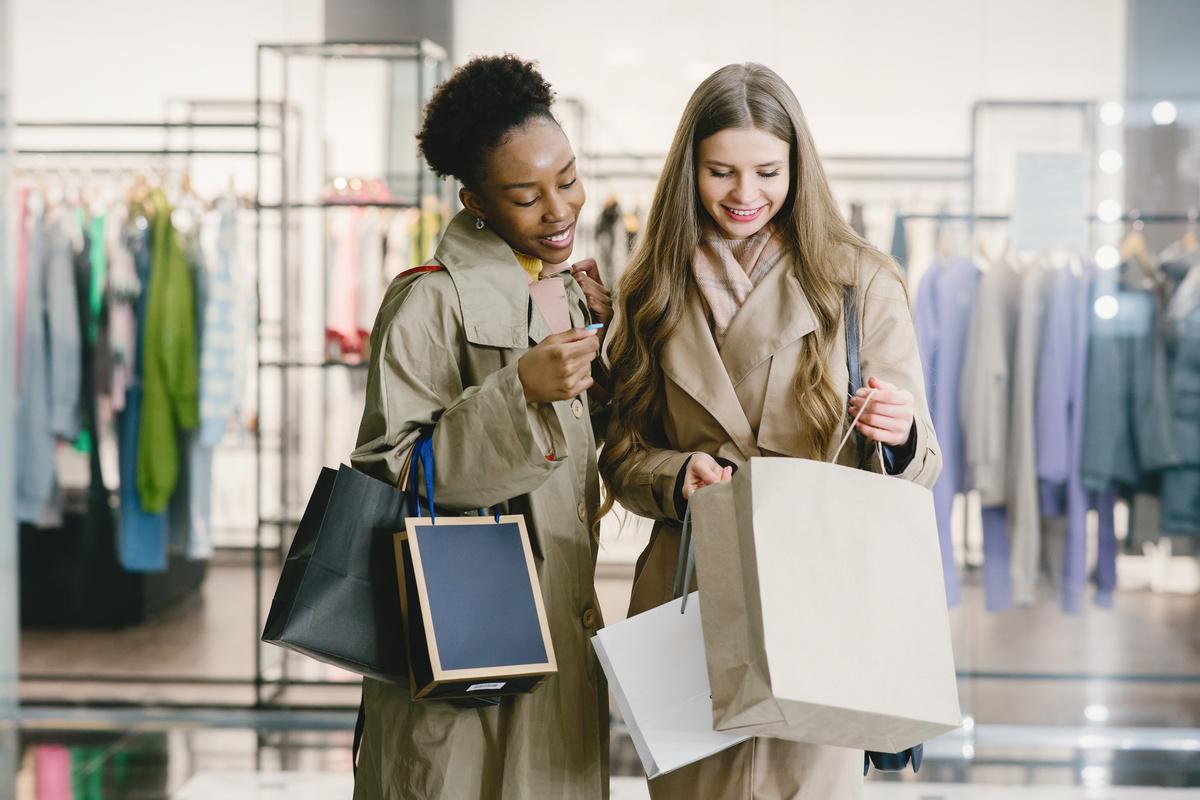 Plan 02
Elaborate on what you want to discuss.
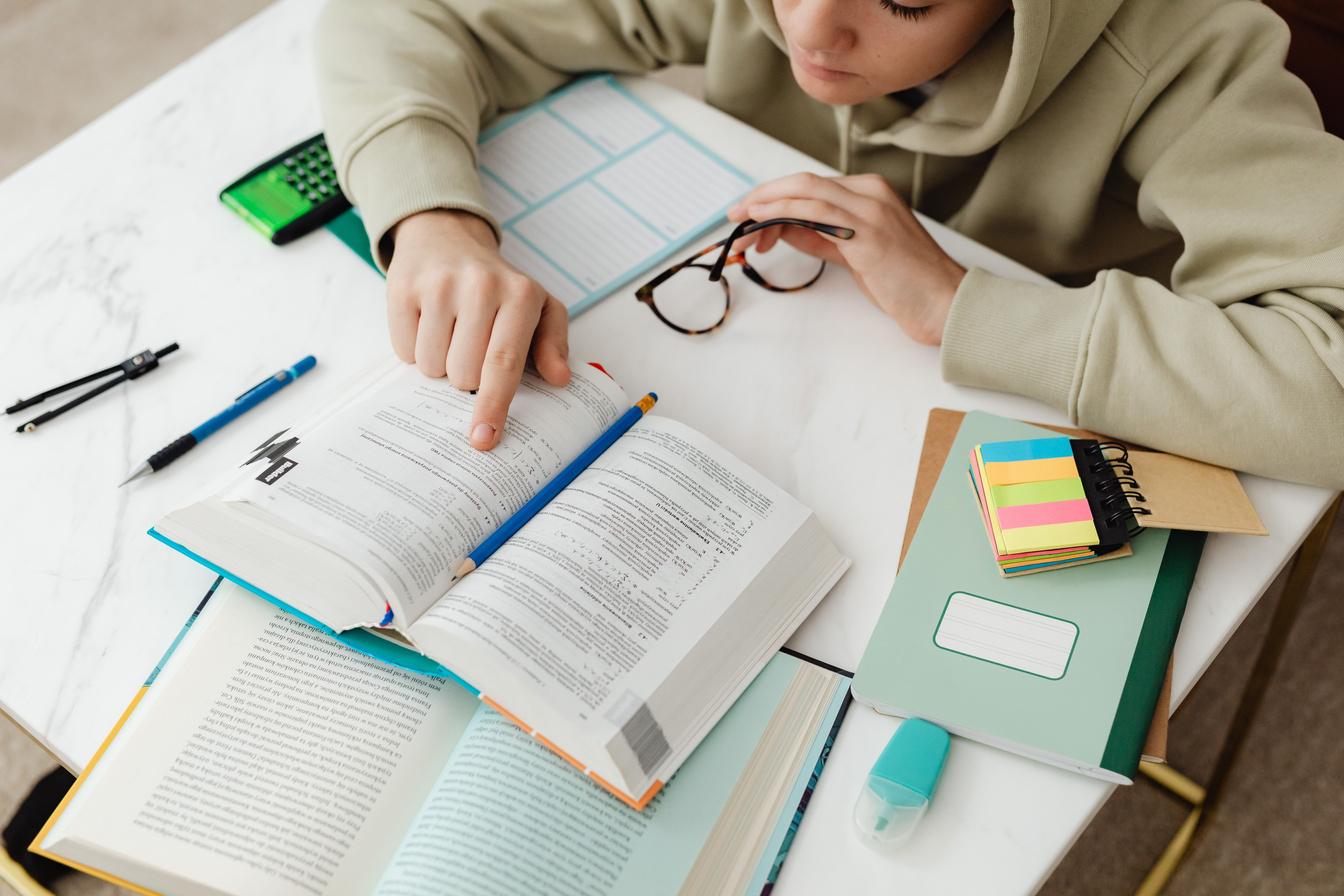 Plan 03
Elaborate on what you want to discuss.
Plan 01
Plan 03
Plan 05
Elaborate on what you want to discuss.
Elaborate on what you want to discuss.
Elaborate on what you want to discuss.
Planning Roadmap
Plan 02
Plan 04
Elaborate on what you want to discuss.
Elaborate on what you want to discuss.
Elaborate on what you want to discuss.
"Embrace the journey; every step, every stumble, every leap forward shapes the path to your extraordinary story."
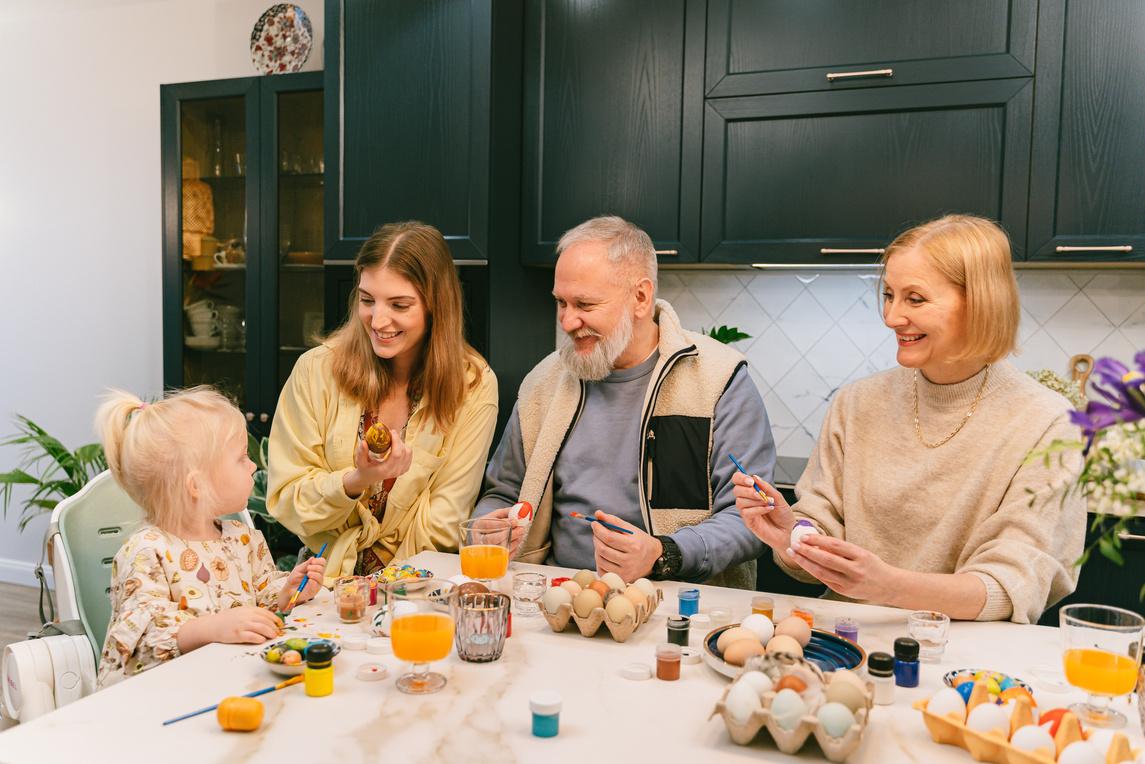 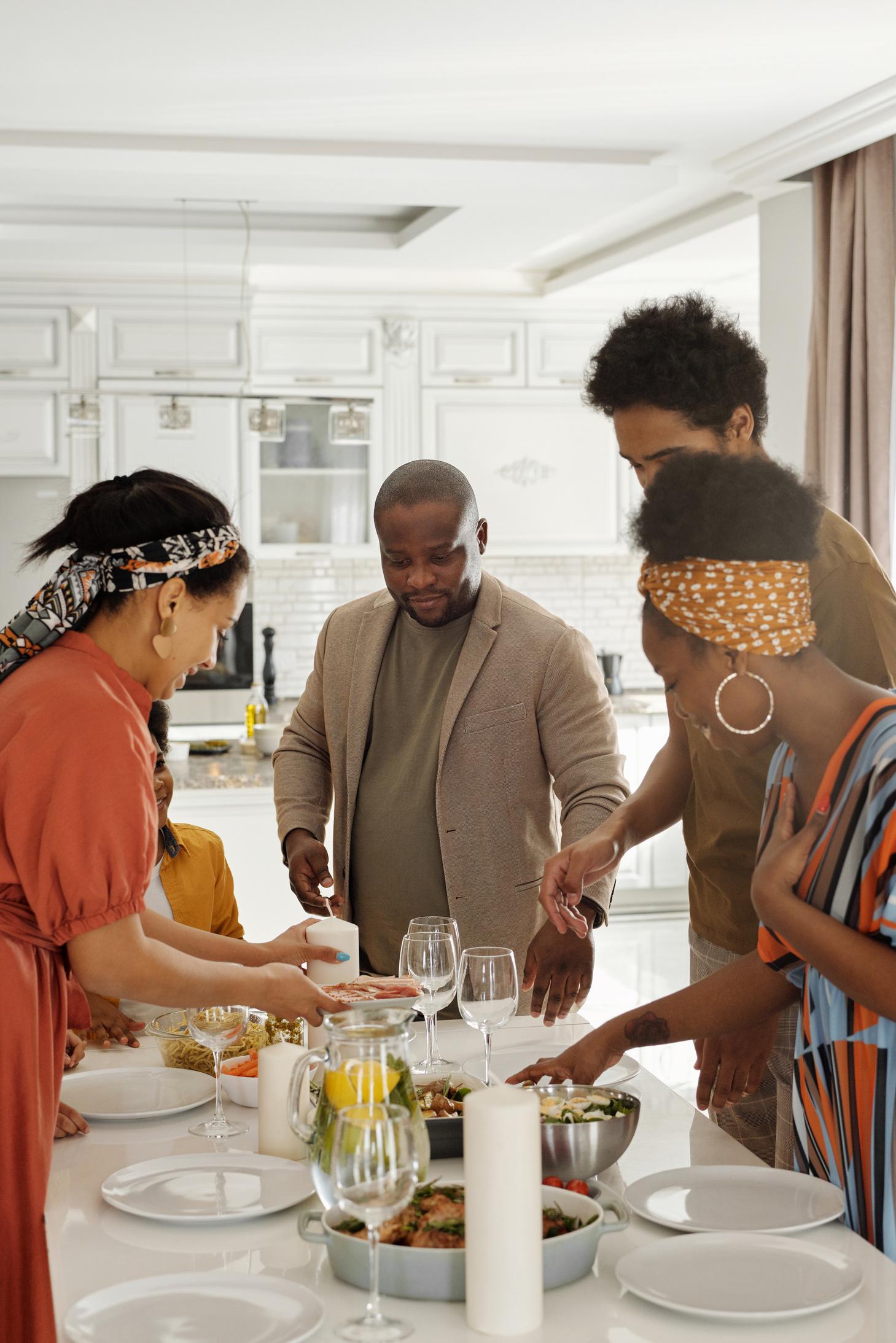 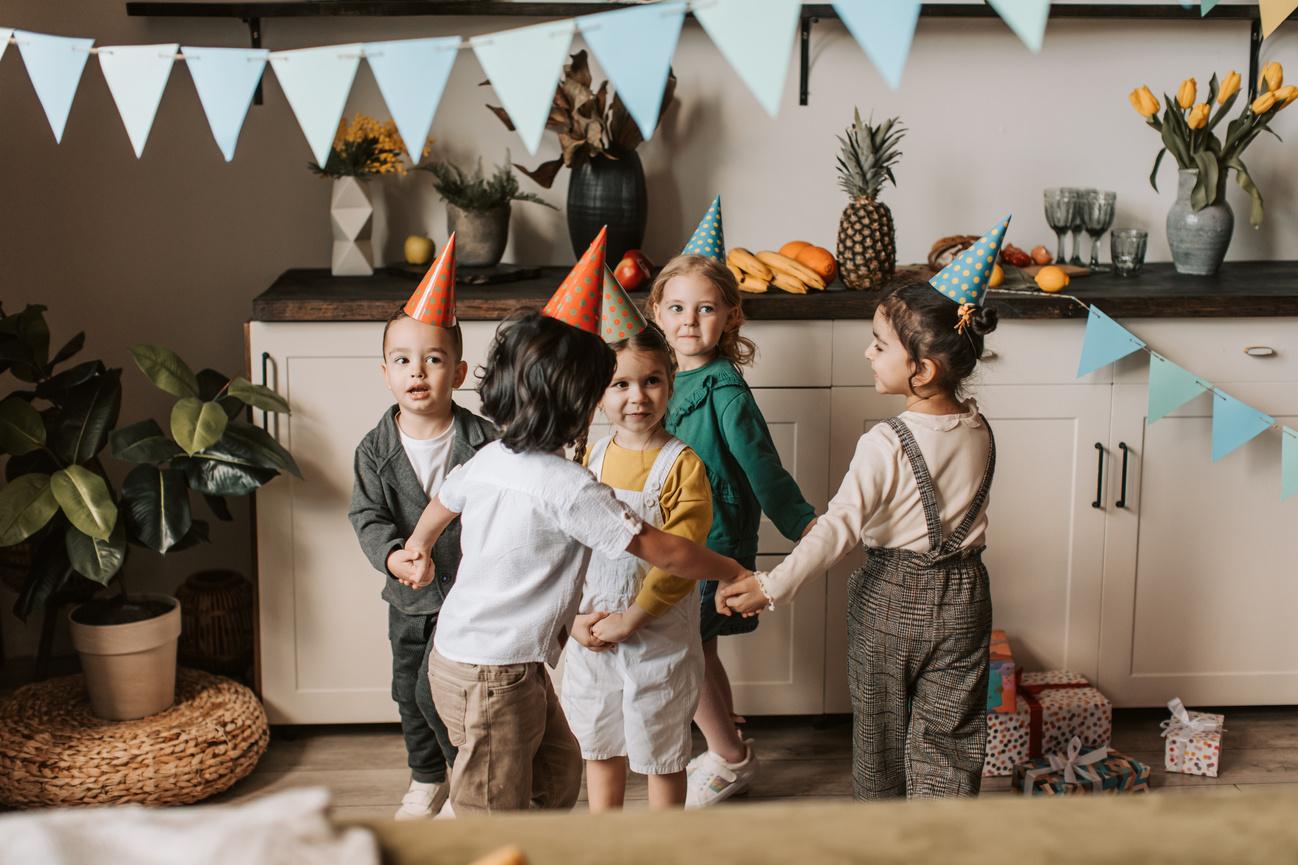 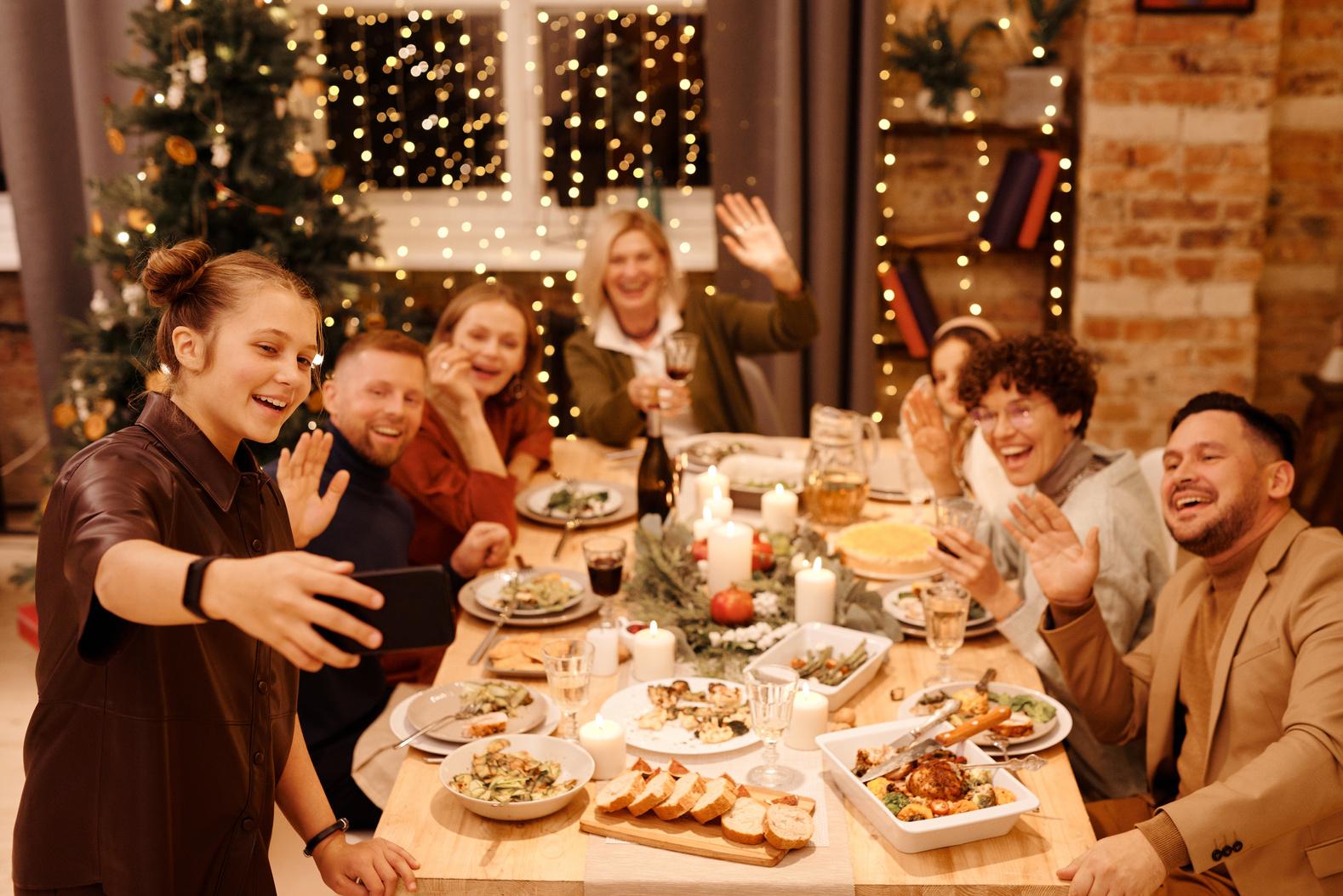 Photo Gallery
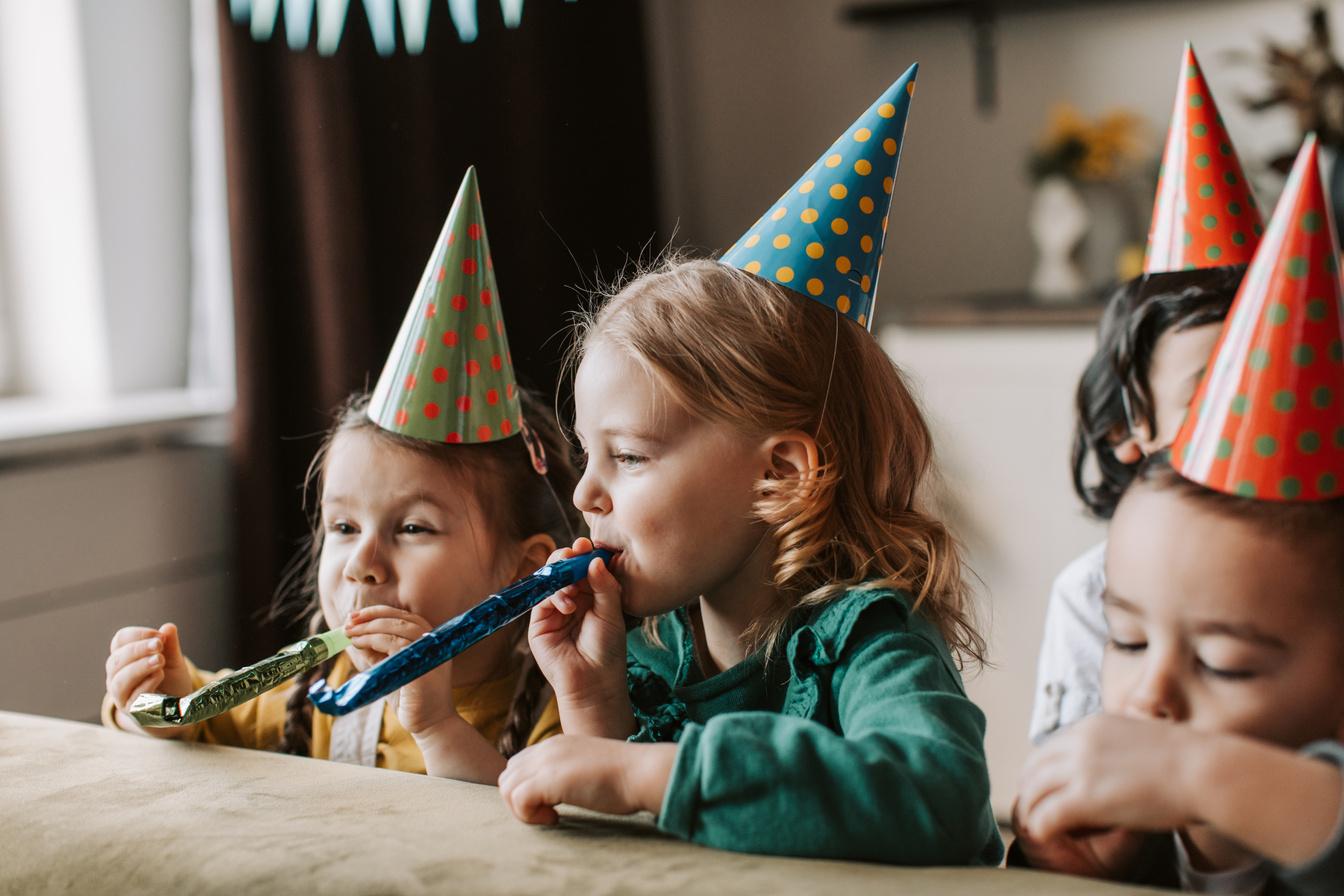 Point 01
Point 01
Point 01
Daily Progress
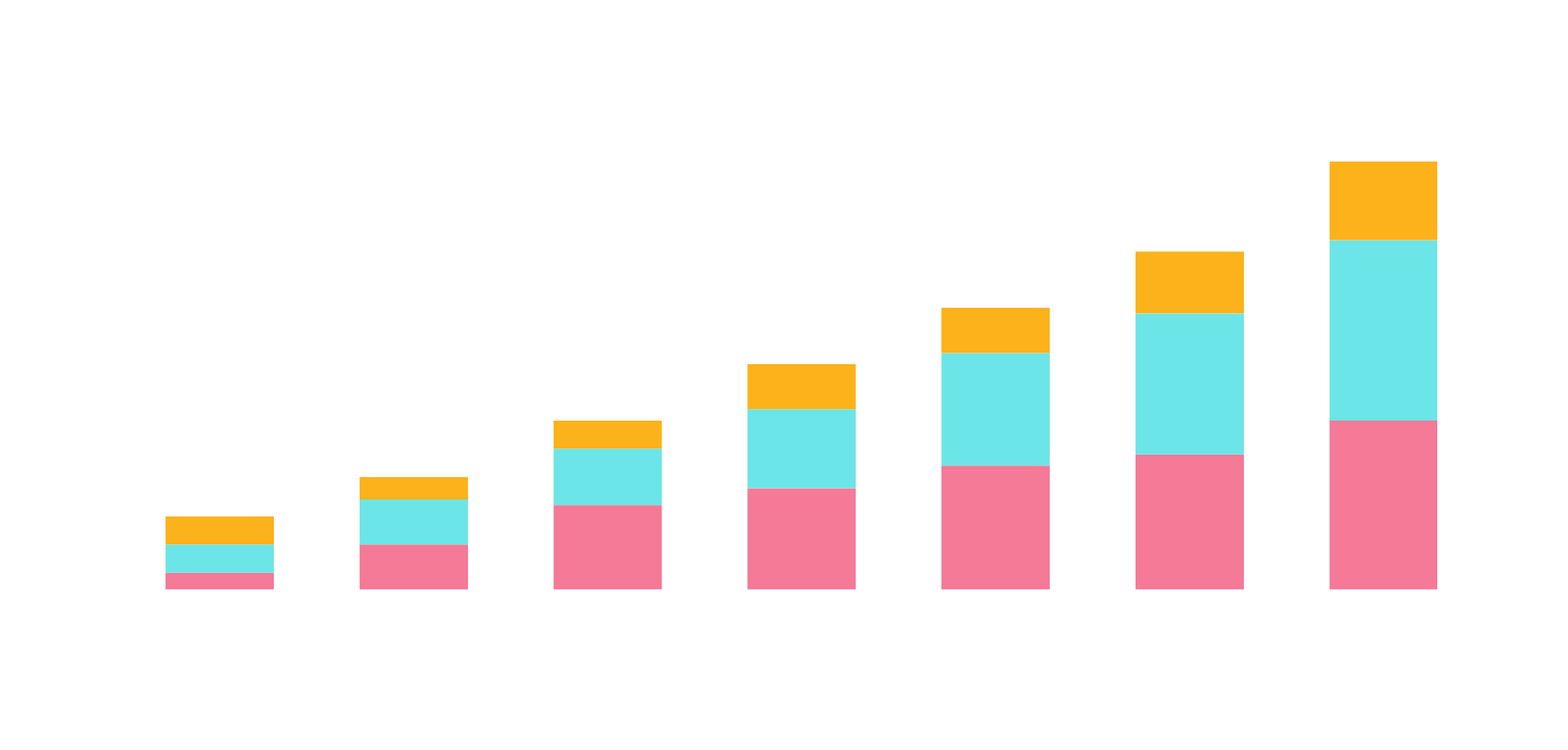 Thank you!
Duplicate this section title for the following weeks.
Resource Page
Use these design resources in your Canva Presentation.

This presentation template uses the following free fonts:

Titles: Josefin Sans Bold
Headers: Roboto Bold
Body Copy: Roboto Regular

You can find these fonts online too. Happy designing! 

Don't forget to delete this page before presenting.
Credits
This presentation template is free for everyone to use thanks to the following:

SlidesCarnival for the presentation template
Pexels and Pixabay for the photos

Happy Designing!